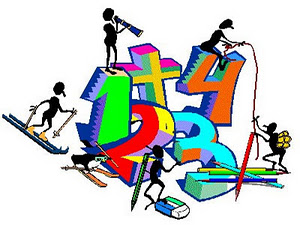 INECUACIONES CON VALOR ABSOLUTO
2º DE BACHILLERATO FIMA
UNIDAD EDUCATIVA SAGRADOS CORAZONES DE RUMIPAMBA
2011-2012
kairoseducativa.jimdo.com
1
kairoseducativa.jimdo.com
2
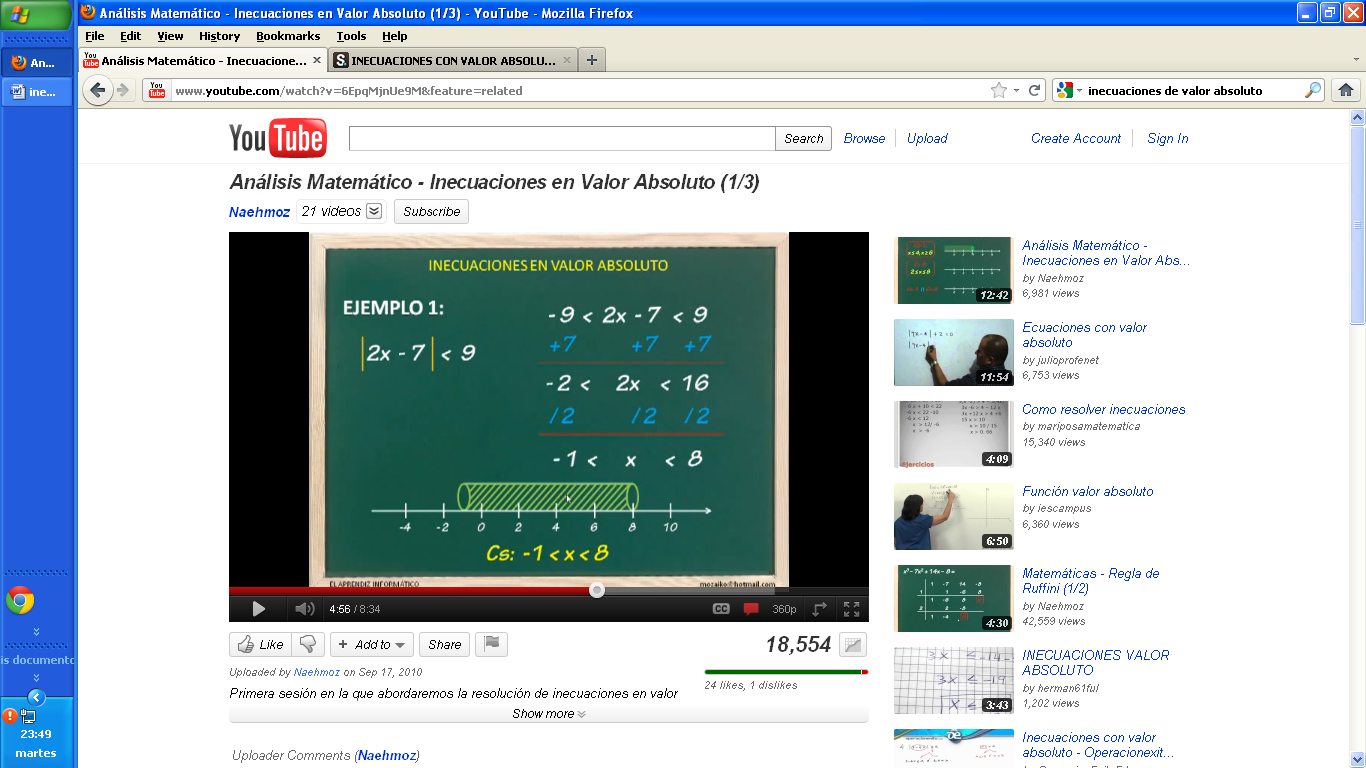 kairoseducativa.jimdo.com
3
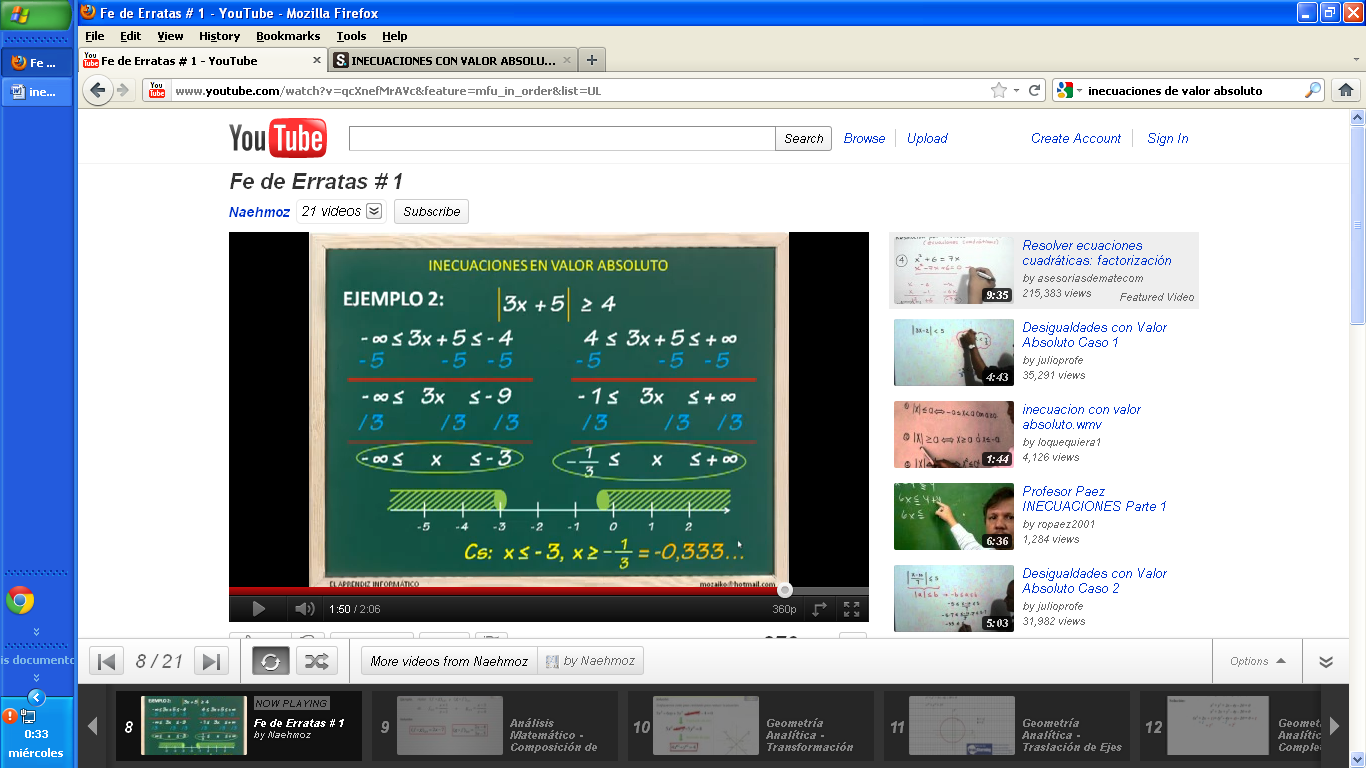 kairoseducativa.jimdo.com
4
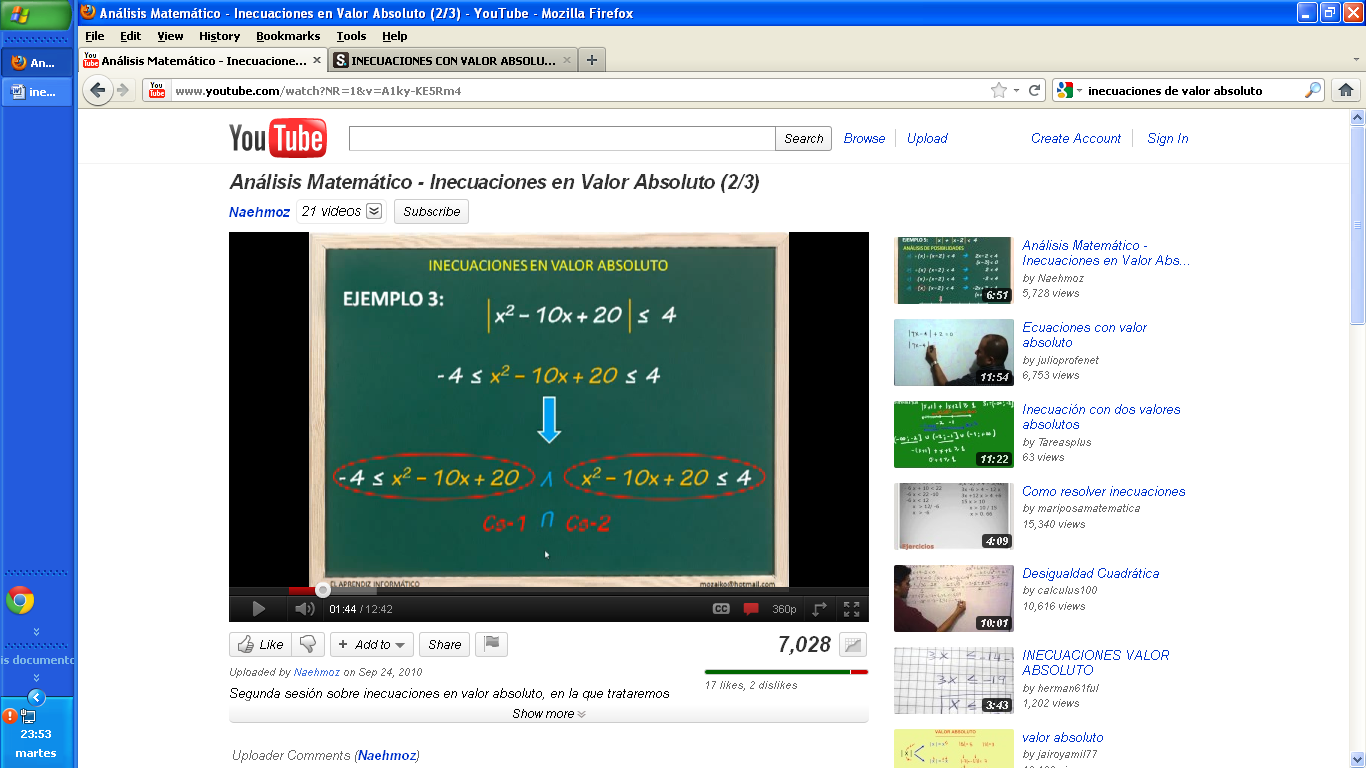 kairoseducativa.jimdo.com
5
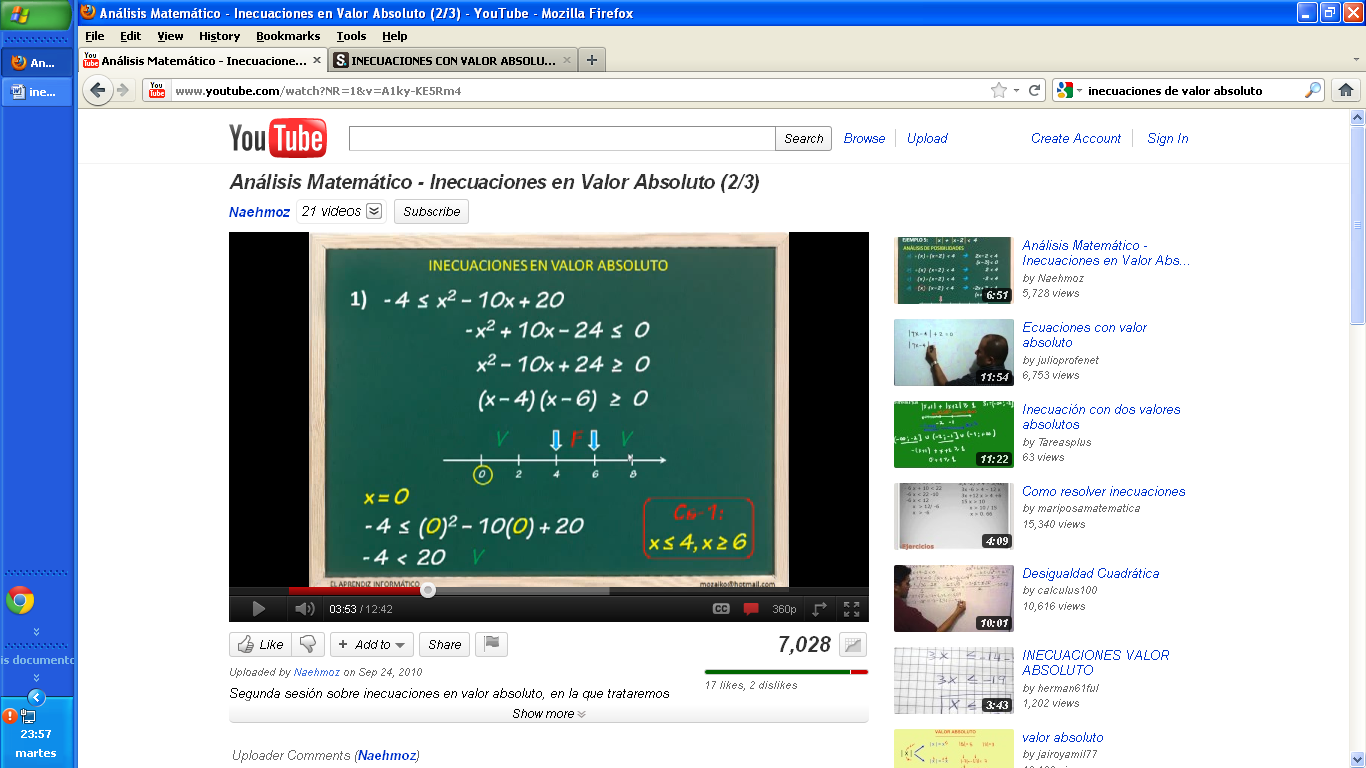 kairoseducativa.jimdo.com
6
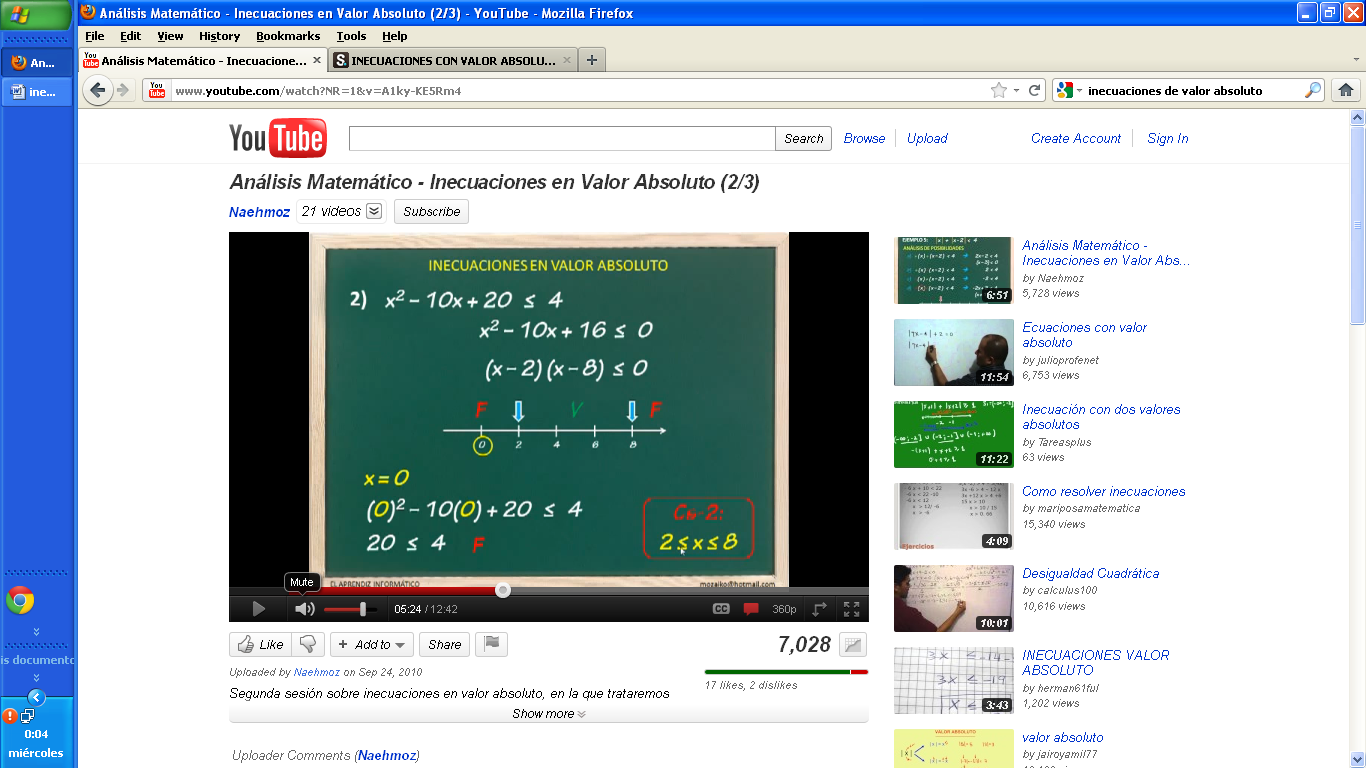 kairoseducativa.jimdo.com
7
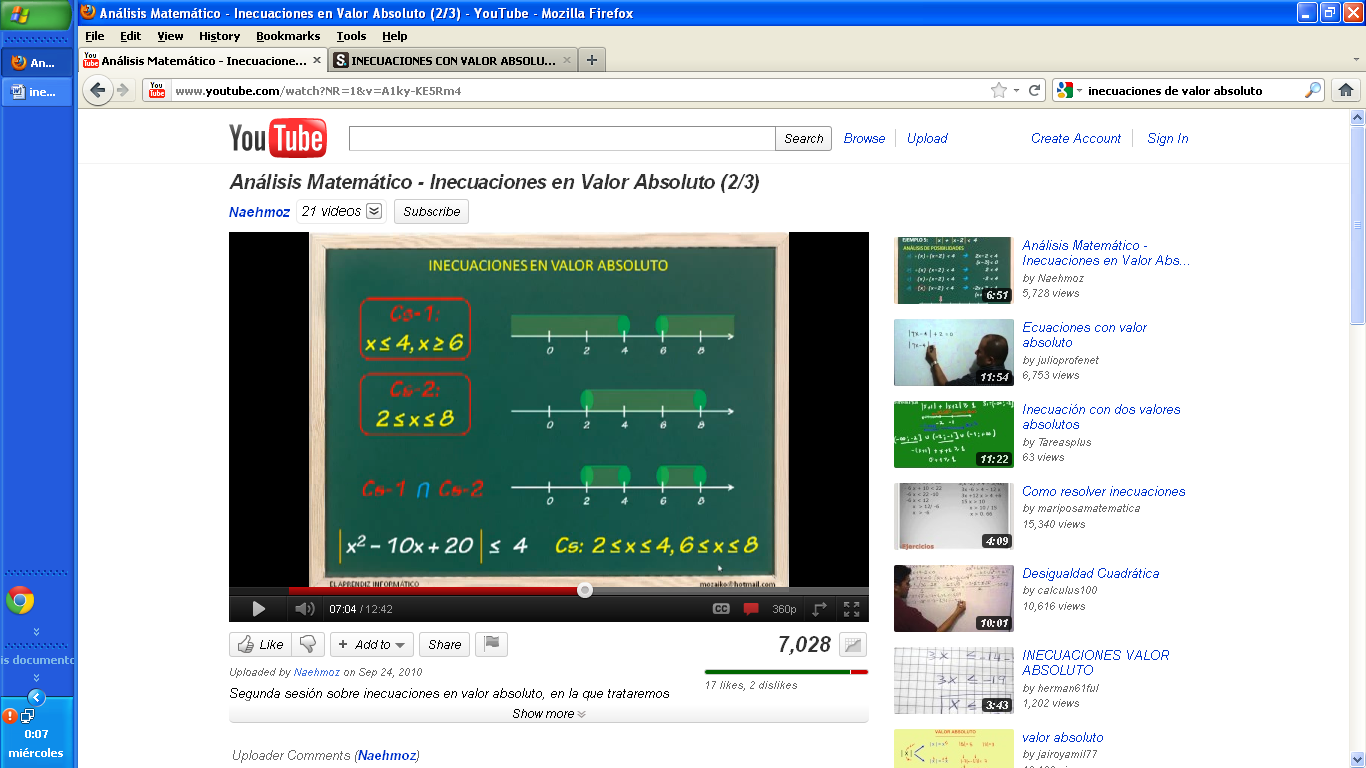 kairoseducativa.jimdo.com
8
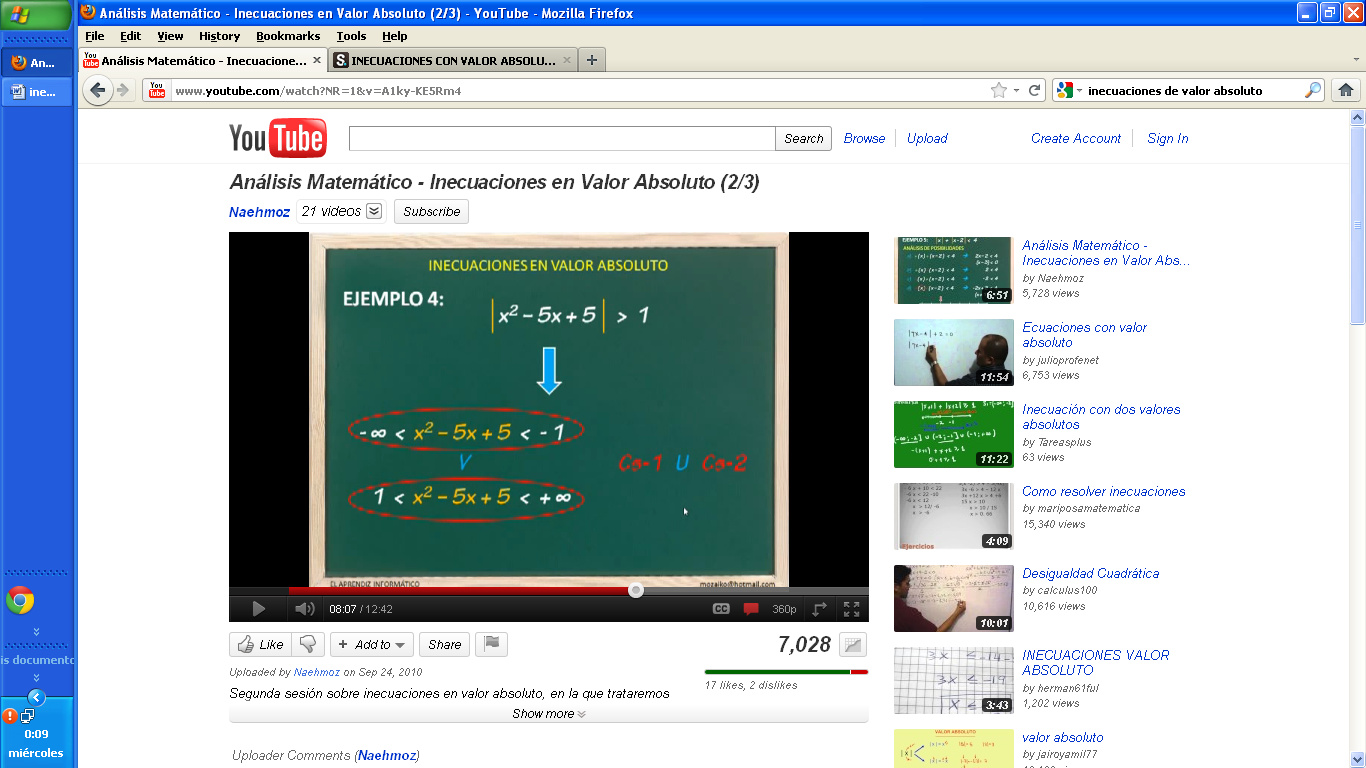 kairoseducativa.jimdo.com
9
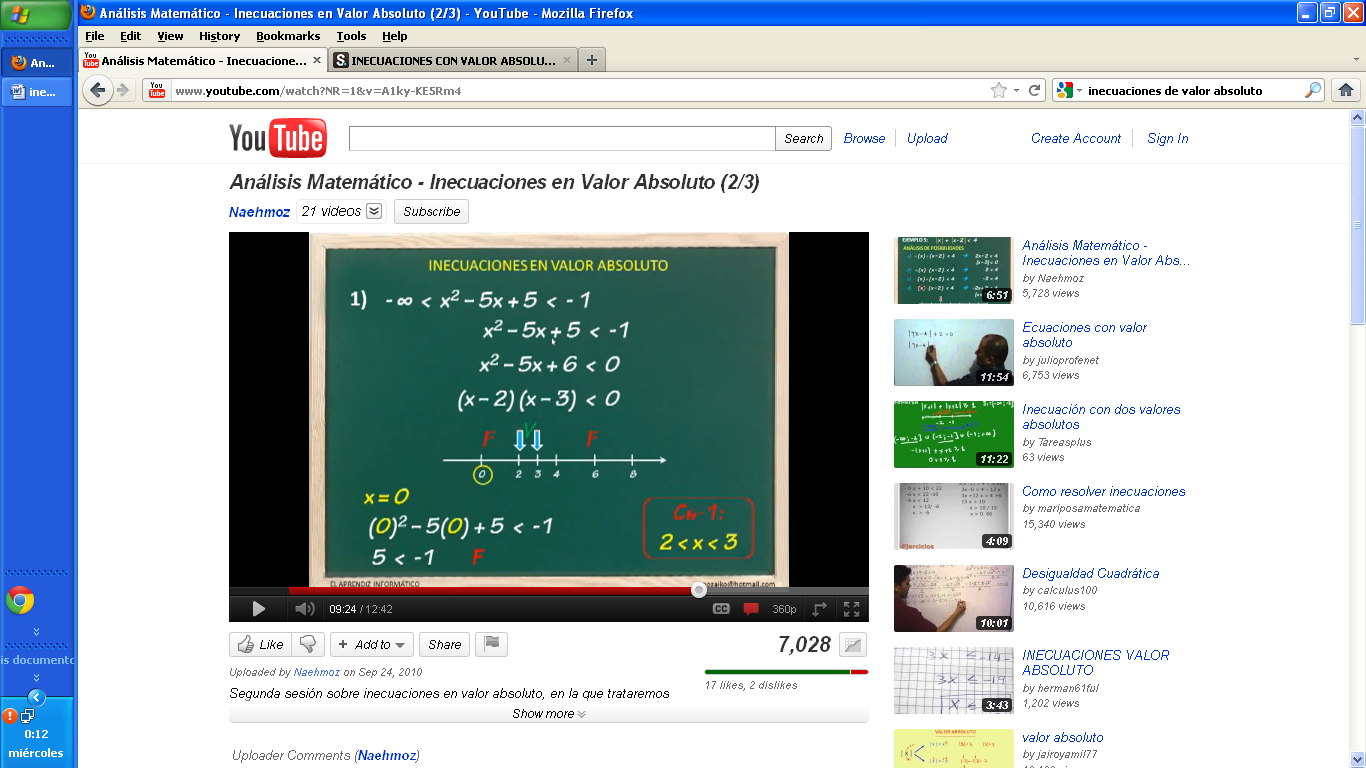 kairoseducativa.jimdo.com
10
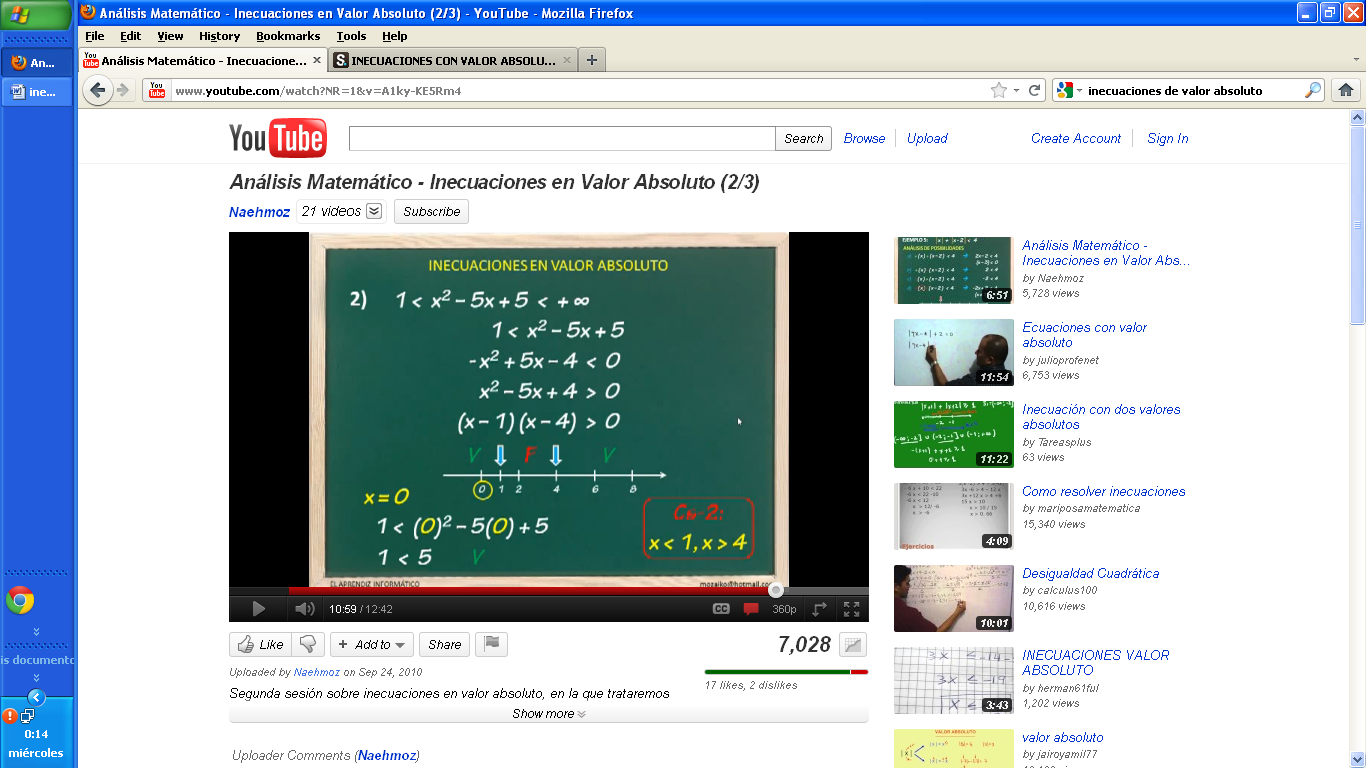 kairoseducativa.jimdo.com
11
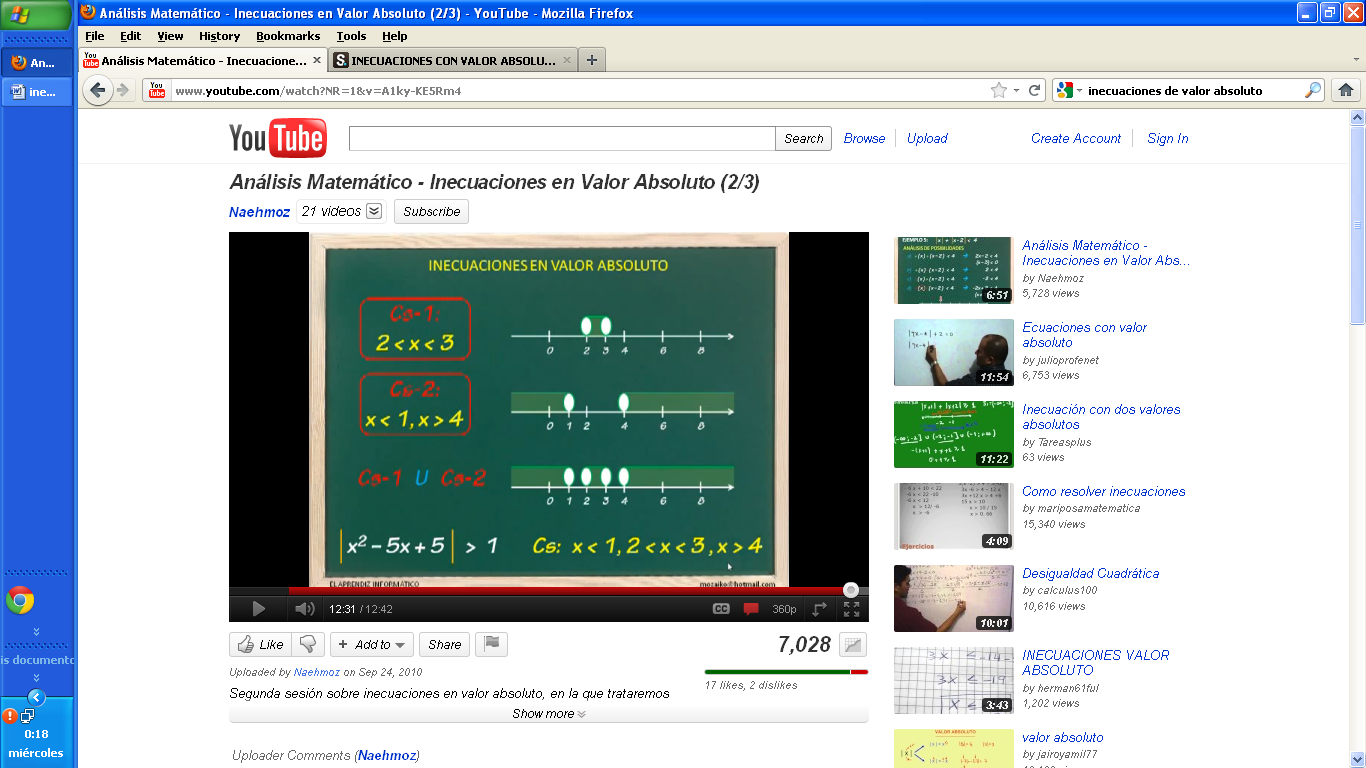 kairoseducativa.jimdo.com
12
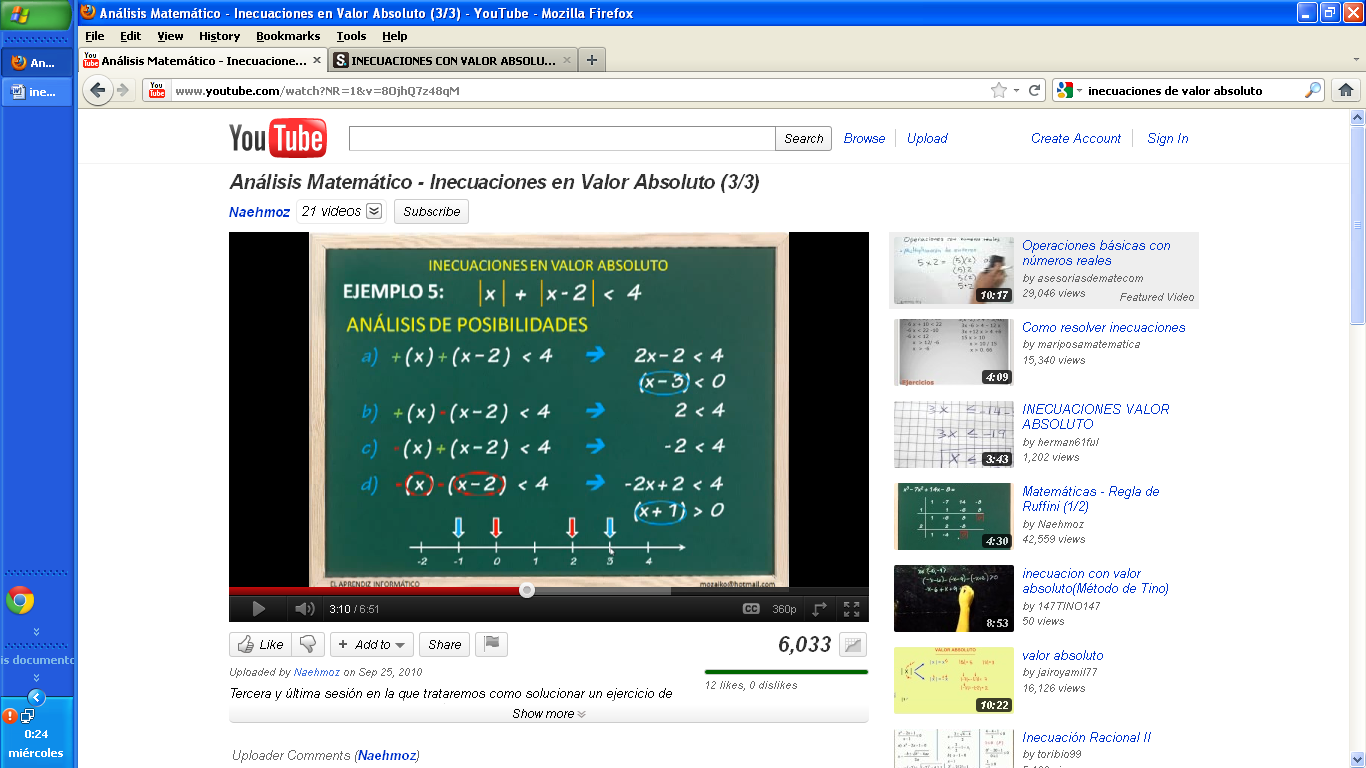 kairoseducativa.jimdo.com
13
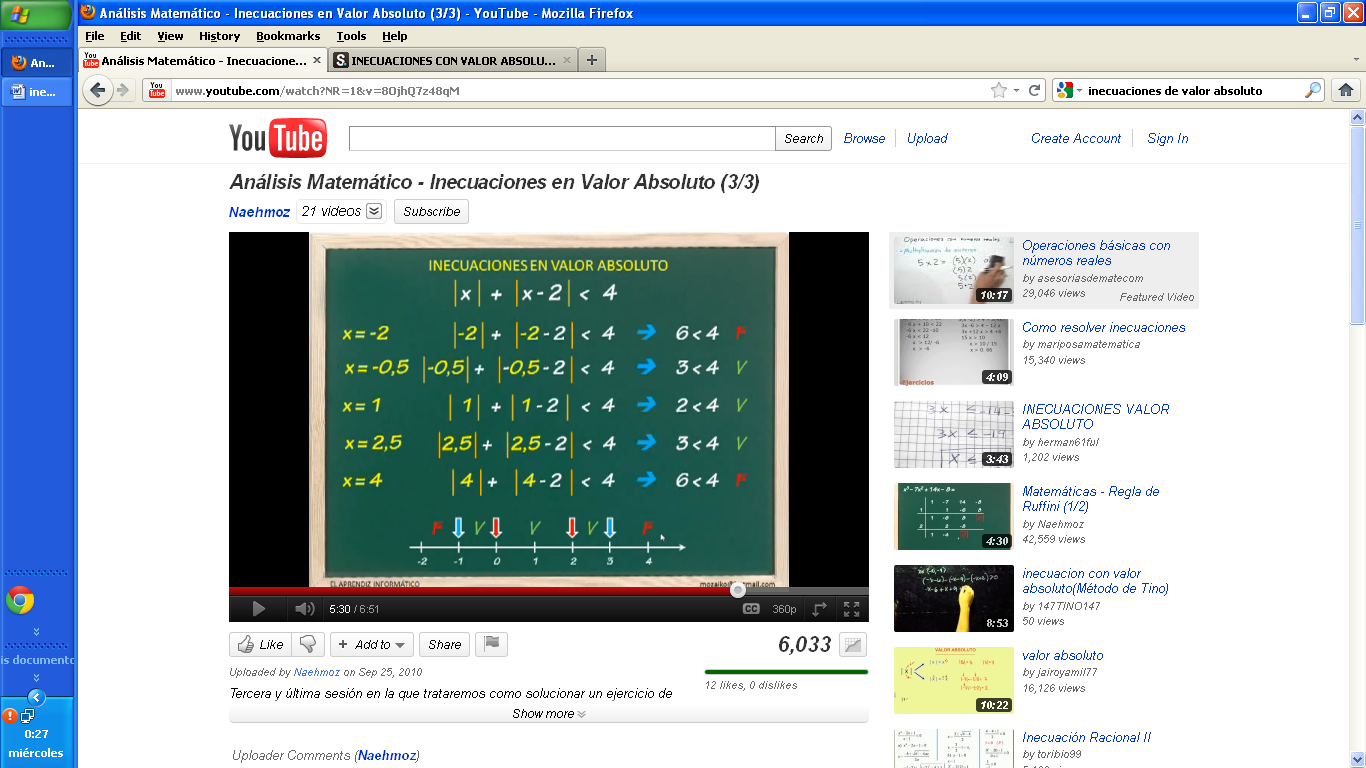 kairoseducativa.jimdo.com
14
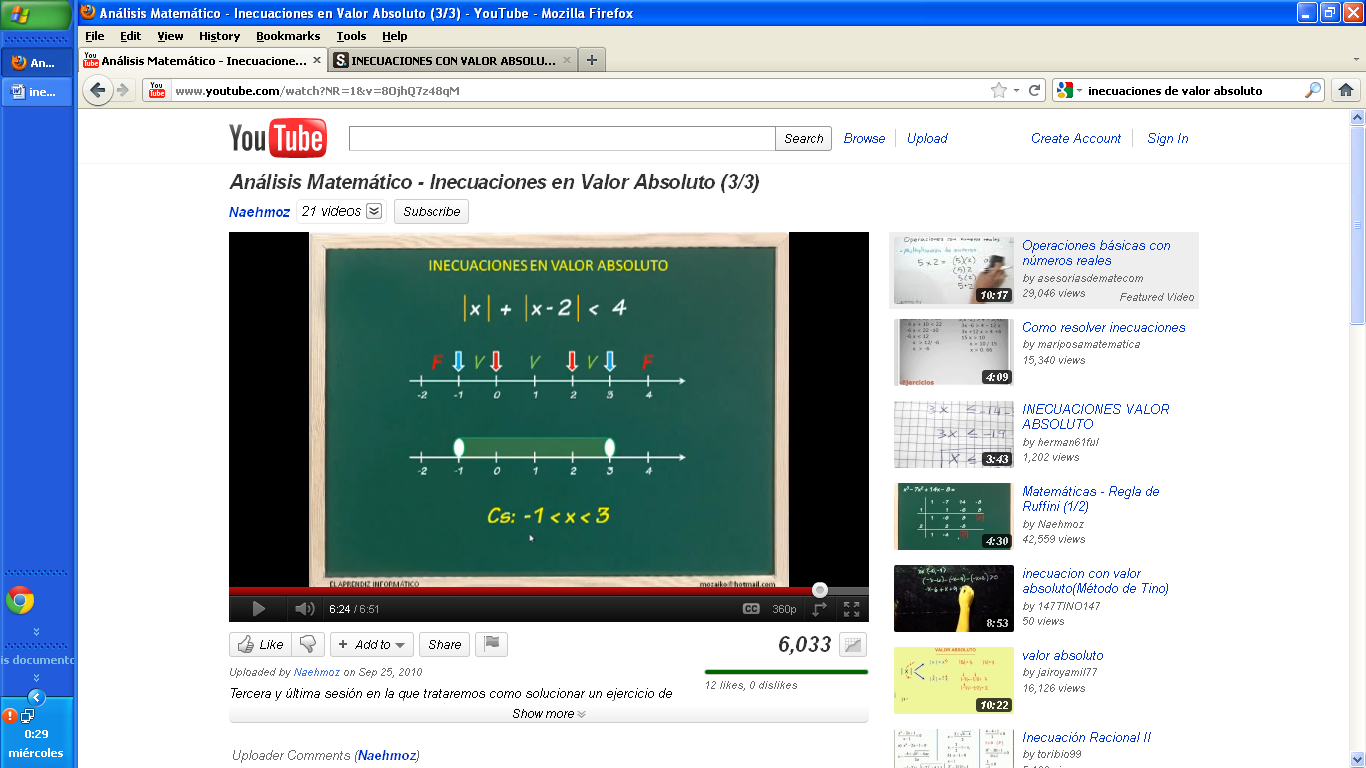 kairoseducativa.jimdo.com
15